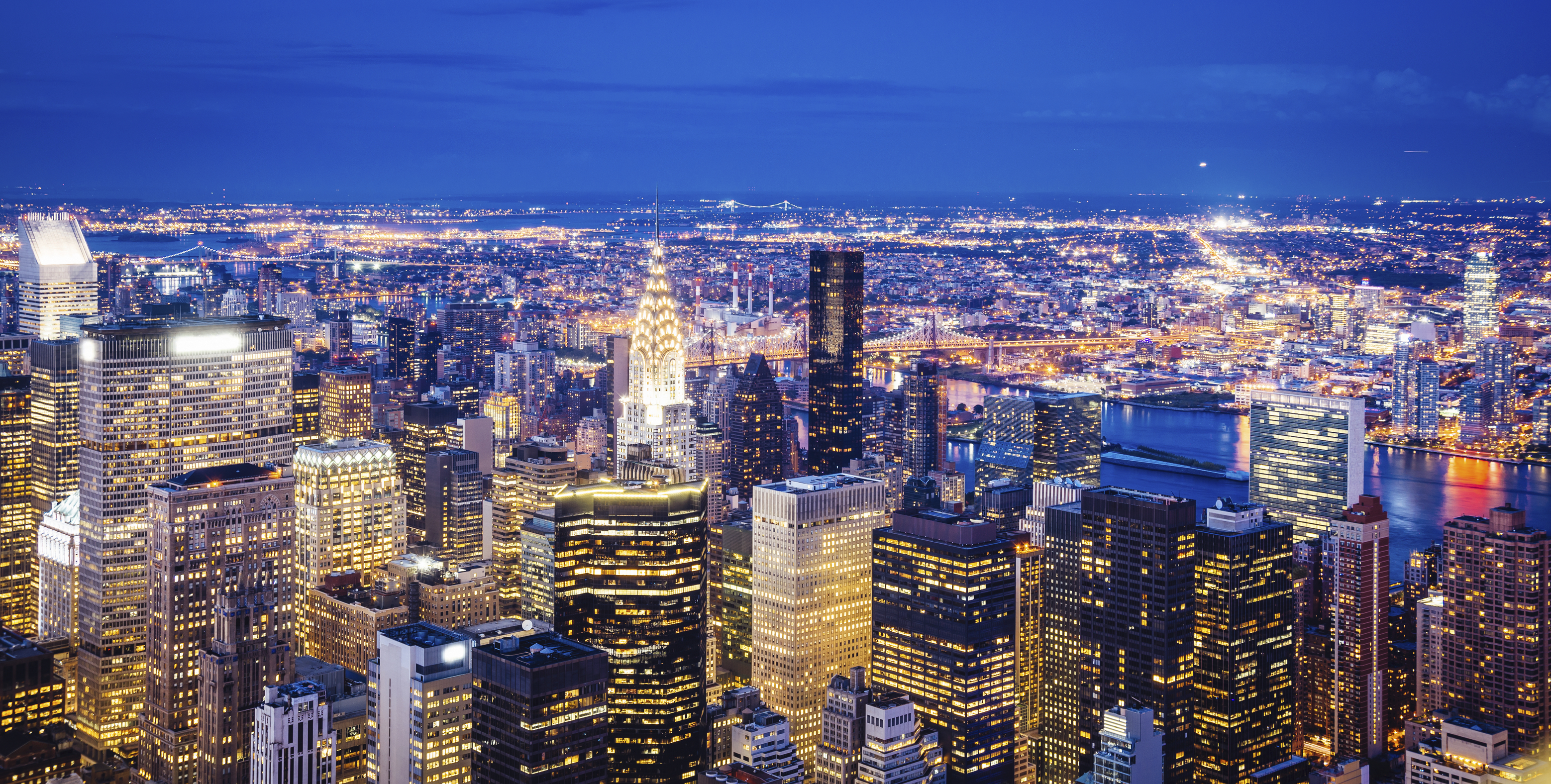 The USA
The USA consists of three separate parts. They are the Hawaiian Islands, Alaska and the rest major part of the USA.
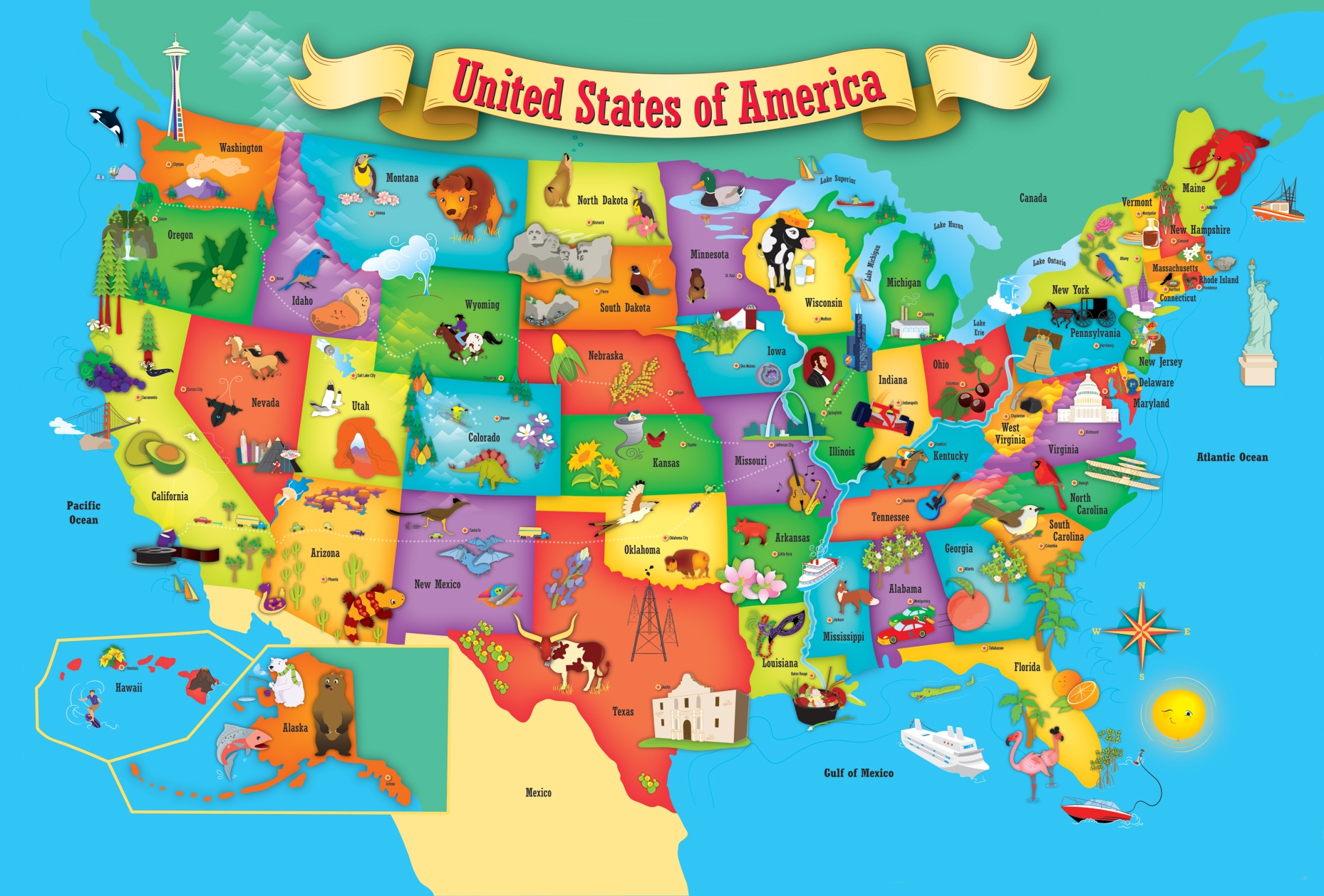 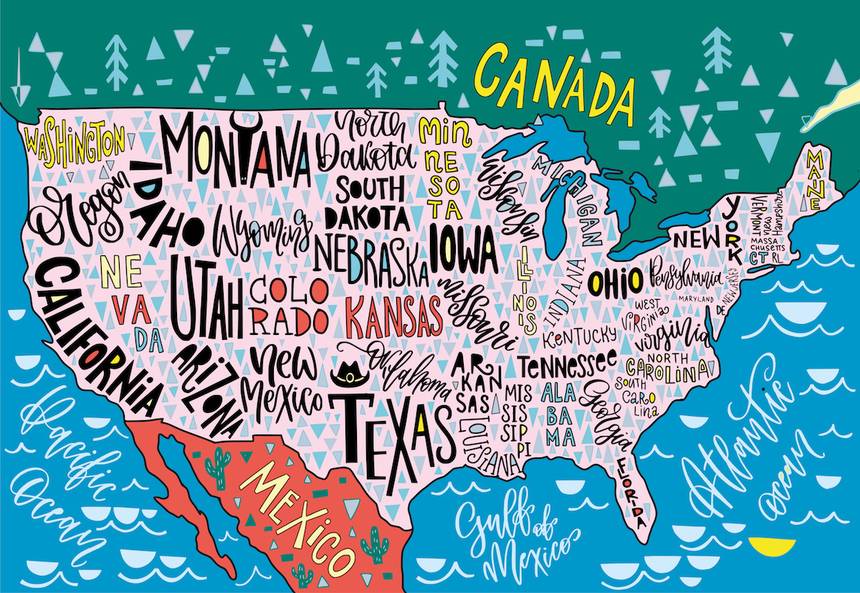 There are fifty states and district of Columbia. The states differ very much in size, population and economical development. The population of the United States is about 330 million people.
The capital of the United States is Washington. It was named in honor of the first president whose name was George Washington.
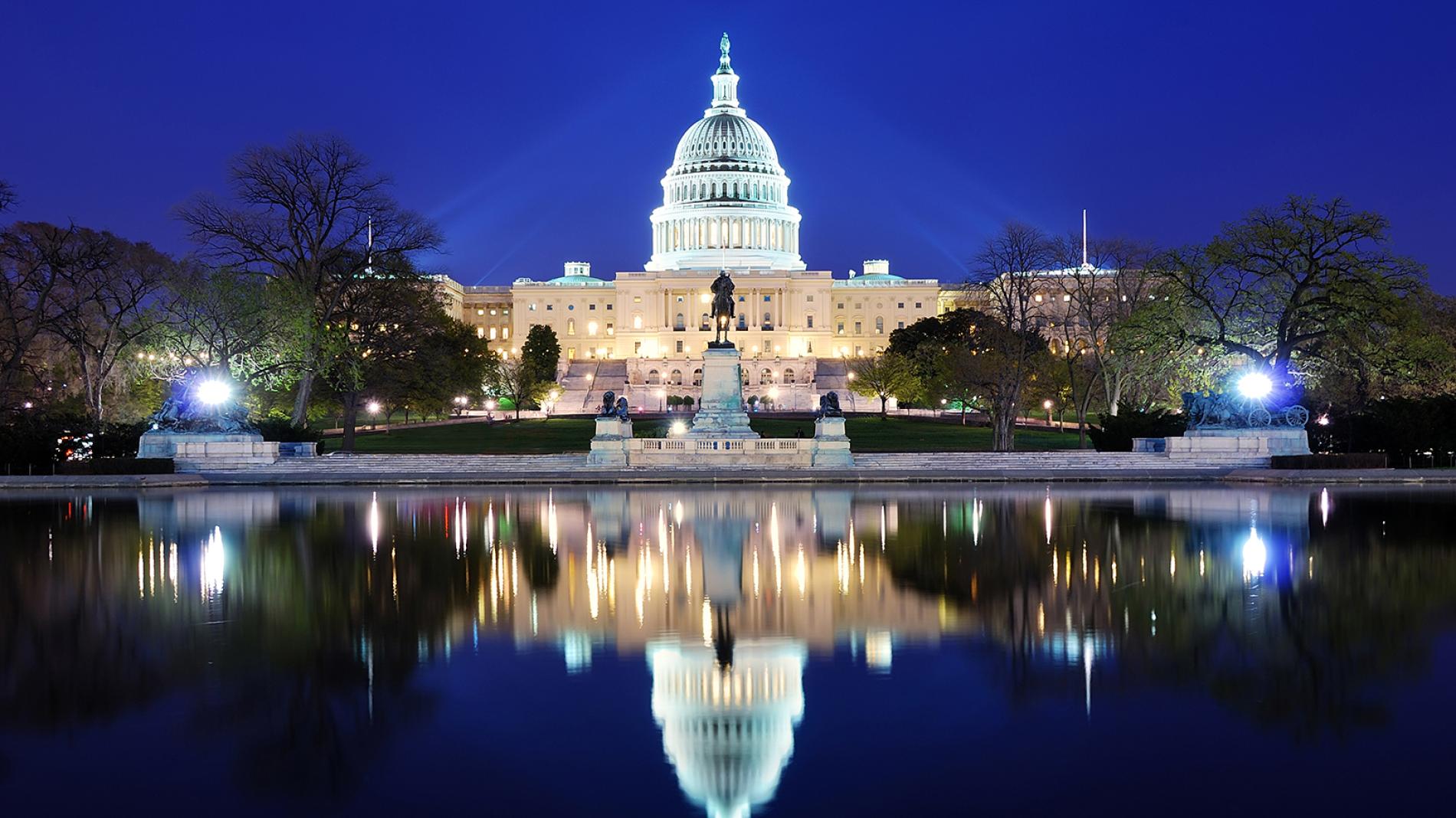 The biggest cities of the USA are New York, San Francisco, Los Angeles, Chicago
New York
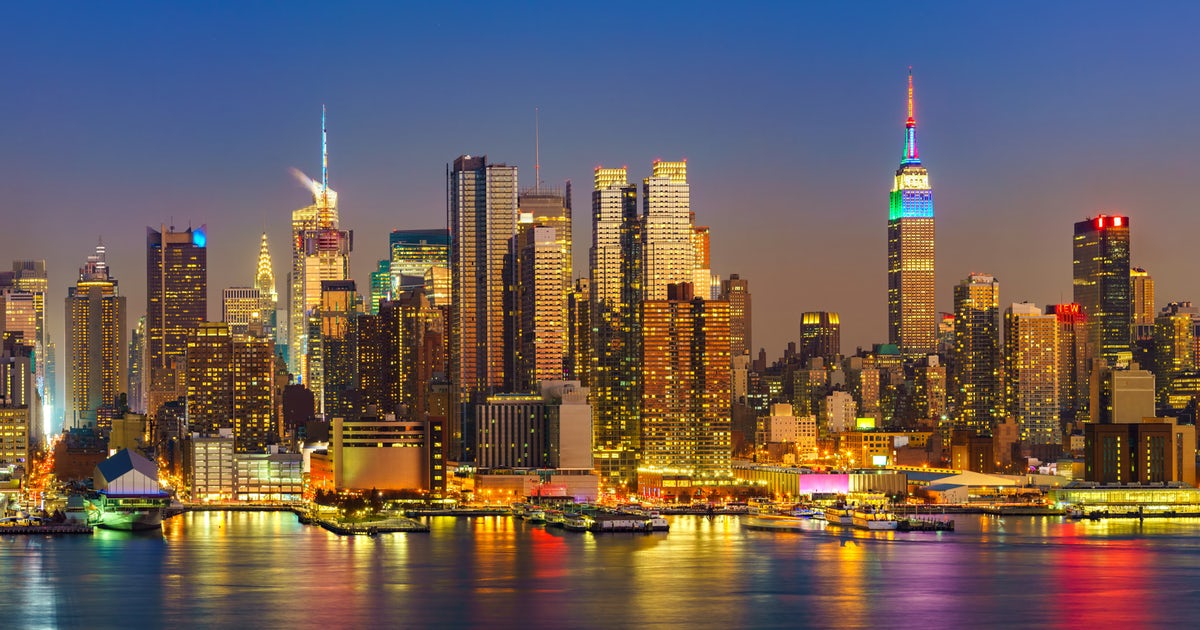 San Francisco
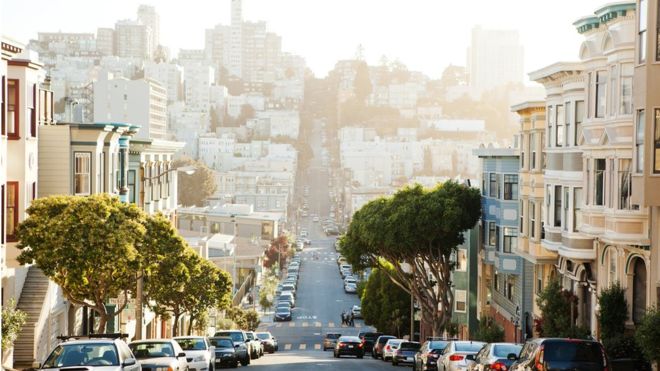 Los Angeles
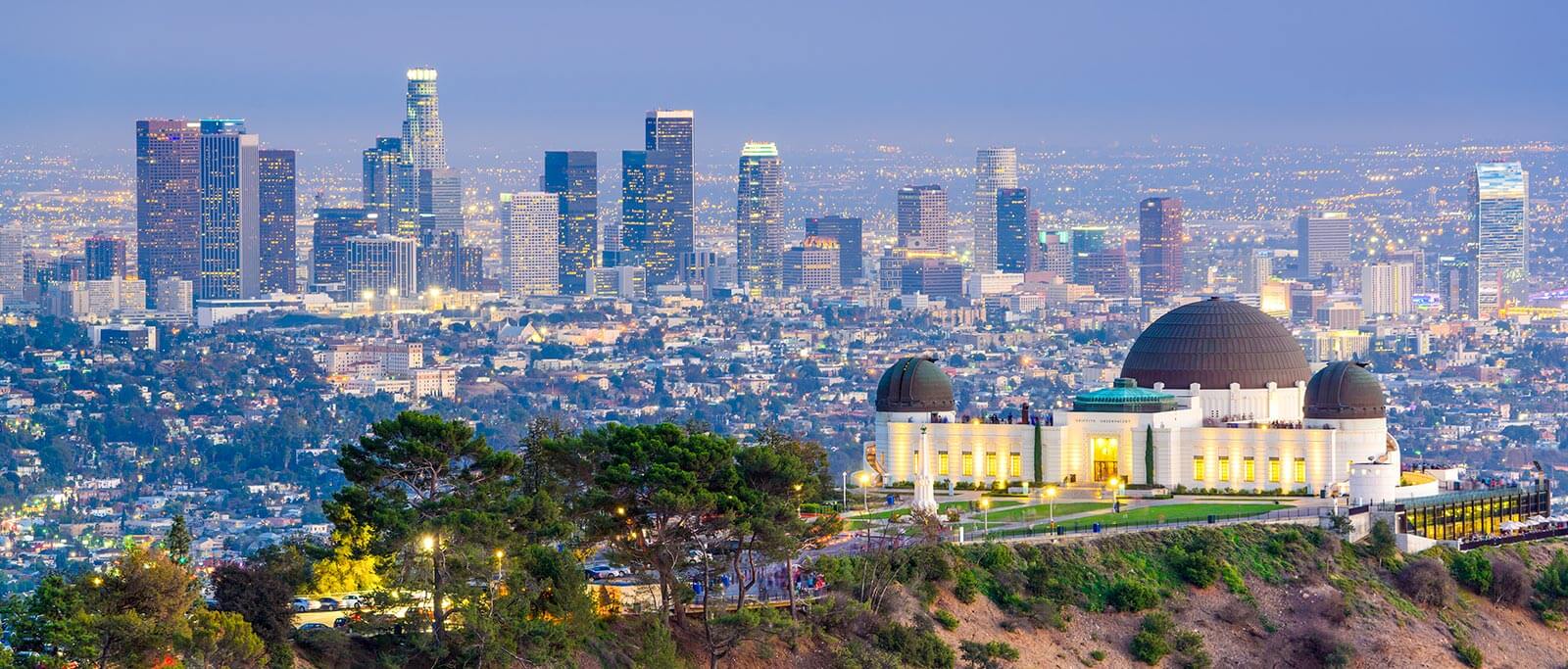 Chicago
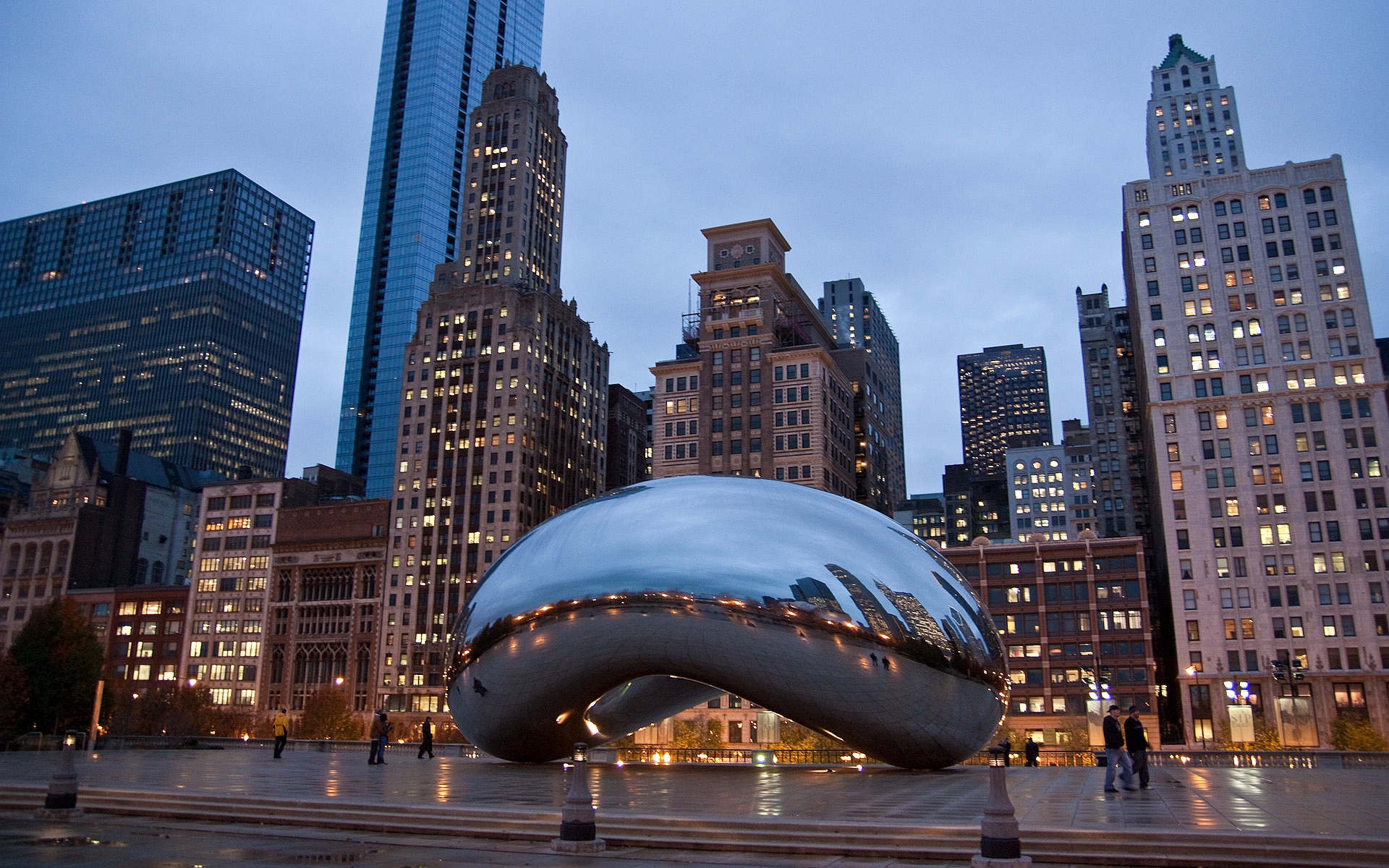 The American flag is often called «The Stars and Stripes» (other names «Old Glory» and «The Star-Spangled Banner»).It has 13 horizontal stripes,7 red and 6 white which stand for the original 13 states
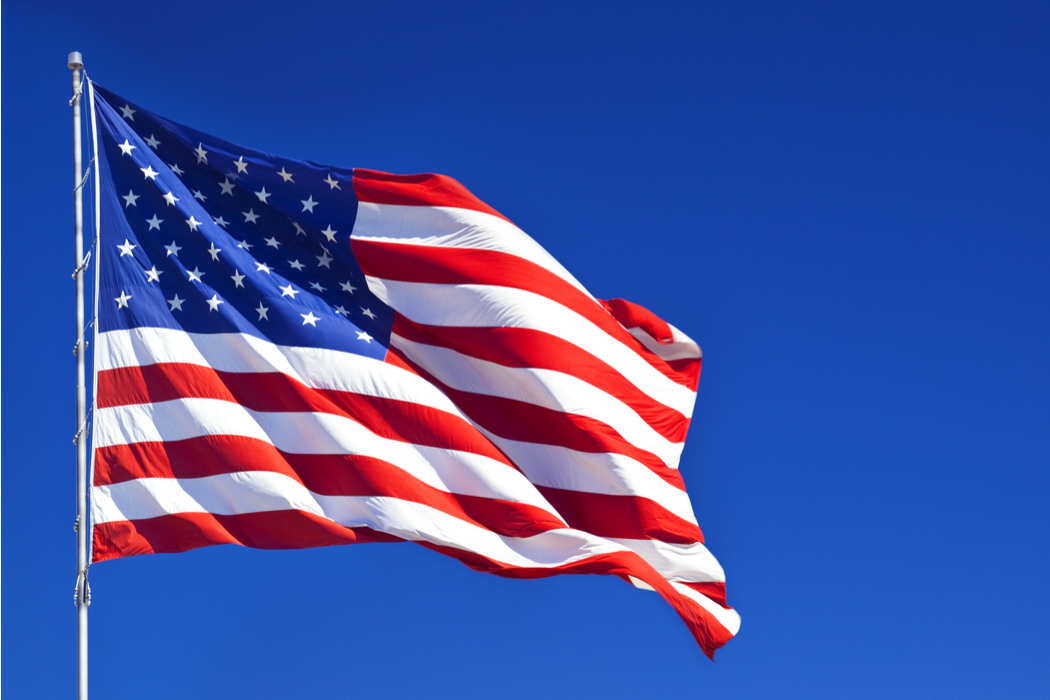 The Great seal is used as the national coat of arms of the United States. It is officially used on documents such as United States passports
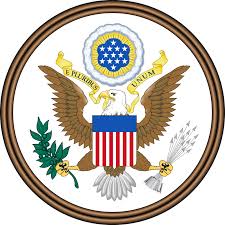 The Bald Eagle is the national bird of the USA and is represented on its Seal. Bald Eagles are not actually bald, the name derives from an older meaning of «white headed».
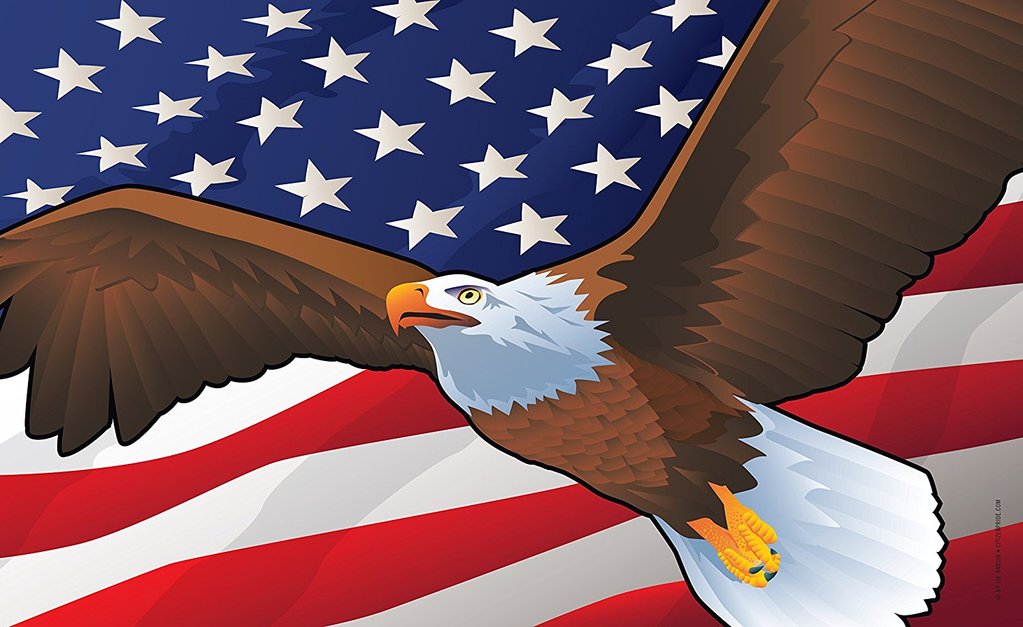 Oak Tree is the National Tree of United States of America.Oak Tree was adopted as the National Tree of United States in November 2004.
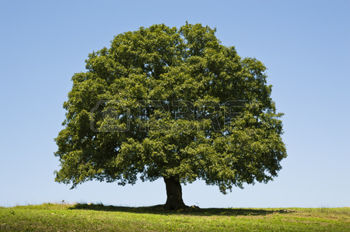 Tourist attractions
Niagara Falls
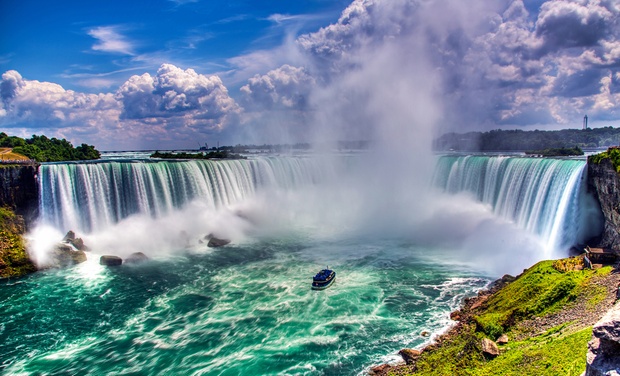 Grand Canyon
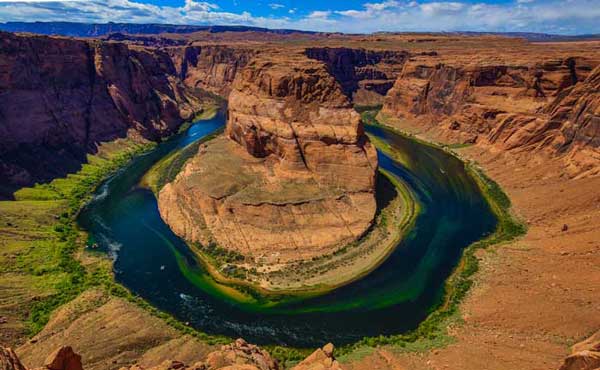 The Statue of Liberty
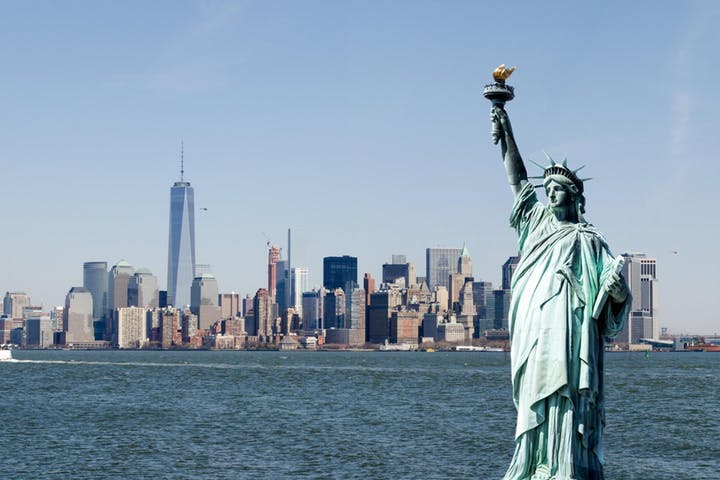 Disney World
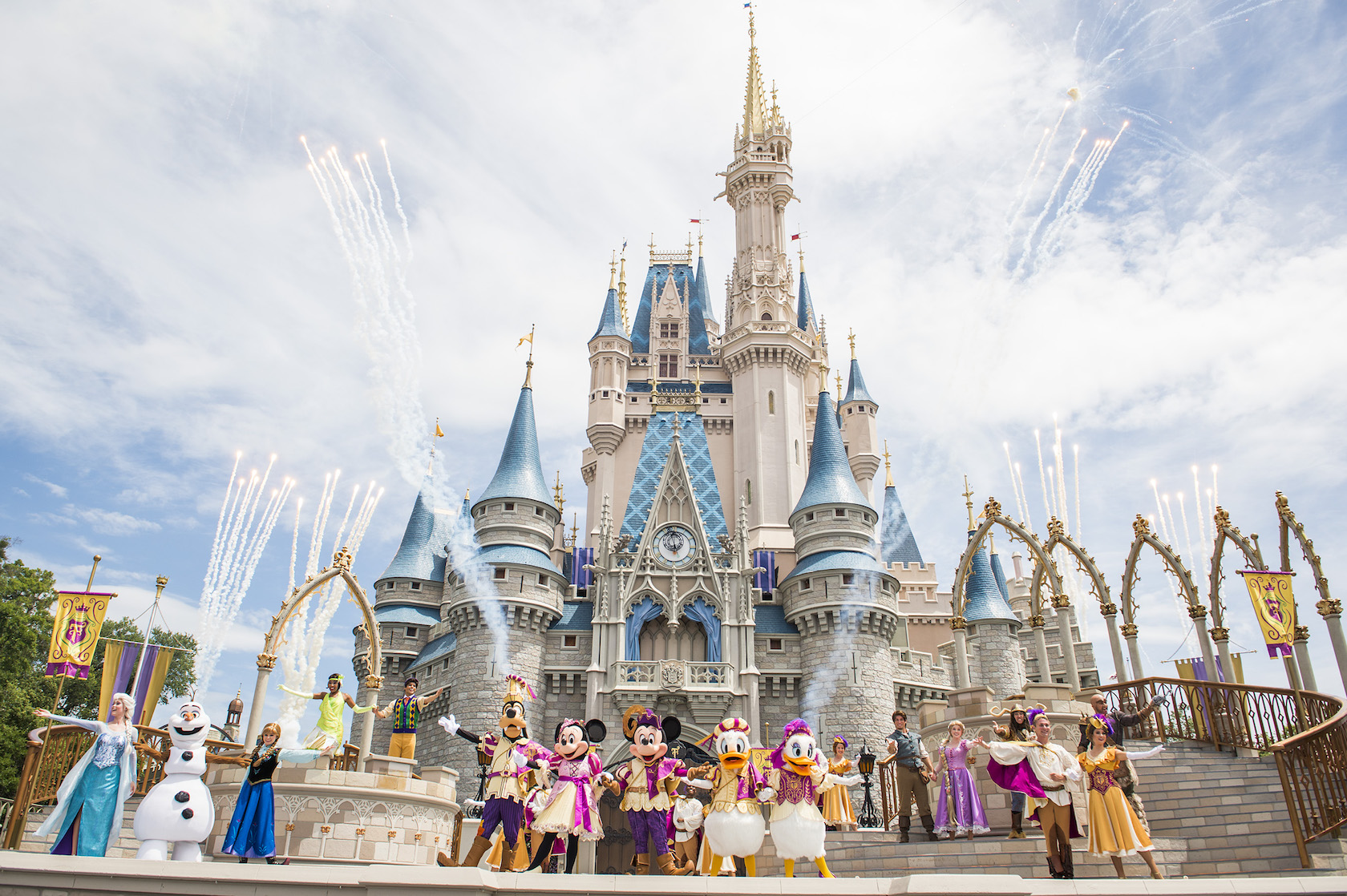 Central Park
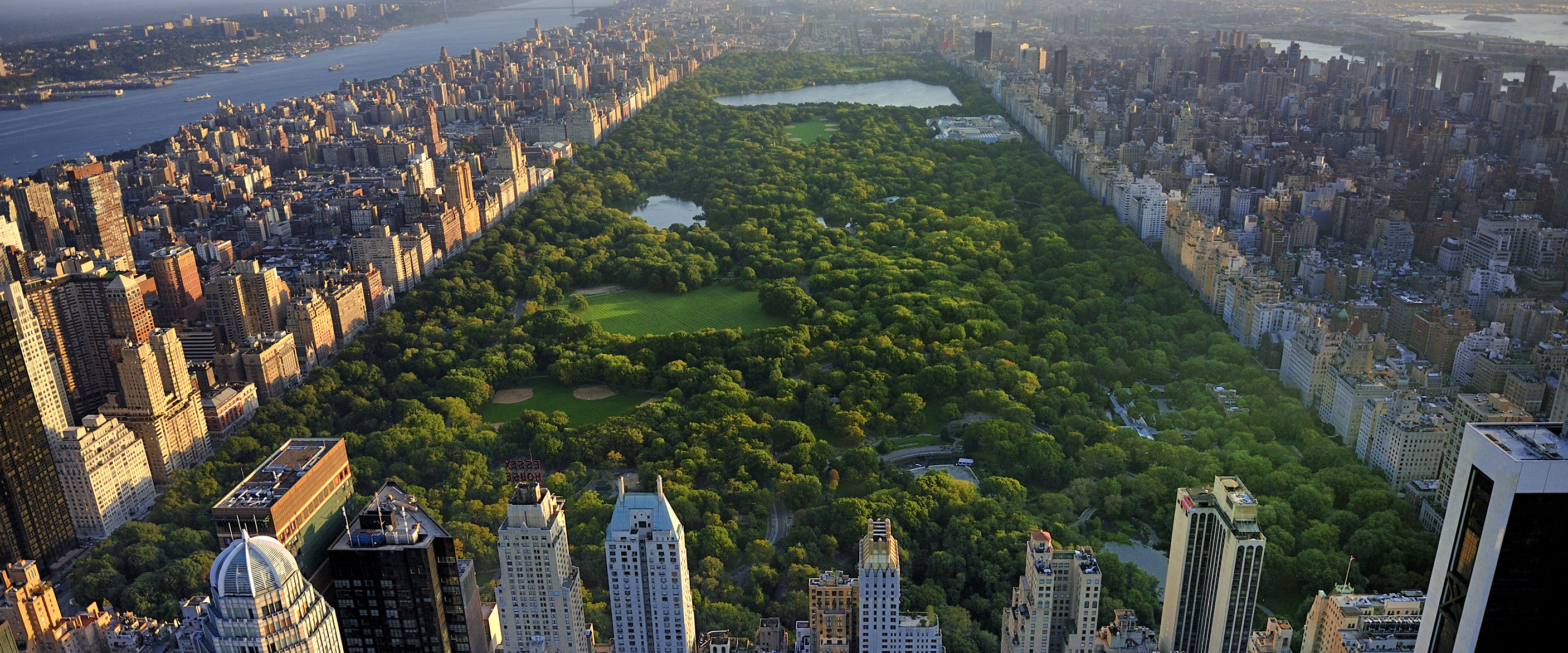 Miami beach
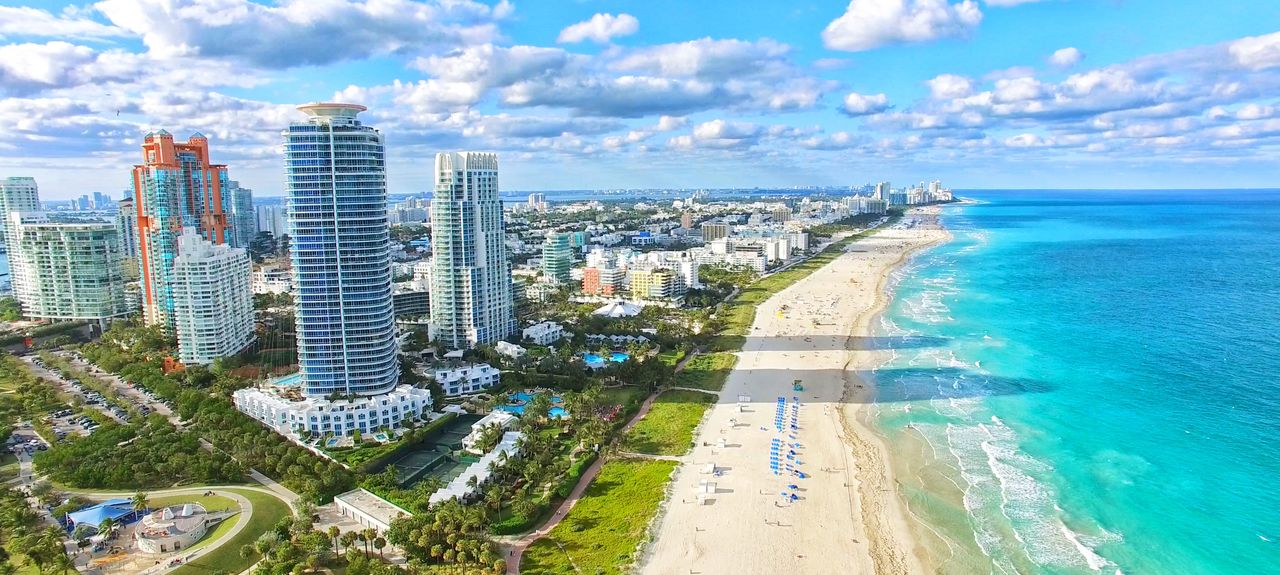